Patented Medicines Prices Review Board (PMPRB): 25 Years of Experience
Michelle Boudreau, Executive Director
Pricing and Reimbursement
Toronto, Ontario
June 11, 2012
Outline________________________________________________
Overview of the PMPRB
PMPRB Price Tests
Canada Compared to the World
Changes and Clarifications to Guidelines Since 2010
Guidelines Monitoring and Evaluation Plan
Regulatory Statistics
Update on Hearings
Looking Forward
Annex
2
Overview of the PMPRB________________________________________________
Established in 1987 as consumer protection pillar via amendments to Patent Act
The PMPRB is an independent quasi-judicial body with a dual mandate:
Regulatory: To ensure that prices charged by patentees for patented medicines sold in Canada are not excessive
Reporting: To report on pharmaceutical trends of all medicines and on R&D spending by pharmaceutical patentees
Jurisdiction
Regulate prices patentees charge (i.e. factory-gate price) for patented drug products sold in Canada, to wholesalers, hospitals or pharmacies, for human and veterinary use
3
PMPRB Price Tests – Therapeutic Level________________________________________________
Blend of Therapeutic Improvement and International Reference Pricing
Recognize incremental pharmaceutical innovation
At introduction, price premium aligned with degree of therapeutic improvement:
Four new levels of therapeutic improvement:
Breakthrough – Median of International Price Comparison (MIPC)
Substantial Improvement – Higher of top of Therapeutic Class Comparison (TCC) and the MIPC
Moderate Improvement – Higher of mid-point between top of TCC test and the MIP, and top of TCC (primary & secondary factors apply here)
Slight/No Improvement  – Top of TCC
After introduction, monitor Average Transaction Price (ATP) relative to Non-Excessive Average Price (NEAP), subject to CPI based limit
4
PMPRB Price Tests – International Referencing________________________________________________
Reference pricing at introduction and for existing drugs based on 7 comparator countries - France, Germany, Italy, Sweden, Switzerland, UK, and US
Policy changes in these countries could impact prices in Canada
Over last three years, Germany has most often been the highest referenced price for PMPRB price tests, followed by US 
Recent cost containment measures by reference countries may lead to lower prices in Canada (e.g., Germany)
Frequency in setting Highest International Price Comparison test at introduction
5
Changes/Clarifications to Guidelines since 2010________________________________________________
6
Changes/Clarifications to Guidelines since 2010 (cont’d)________________________________________________
7
Guidelines Monitoring and Evaluation Plan (GMEP)______________________________________________
GMEP monitors and evaluates the application and impact of major changes to the Guidelines on an ongoing basis
Ensures Guidelines remain relevant and effective
Addresses expectations of stakeholders
Uses both qualitative and quantitative indicators
Allows Staff to provide annual updates to the Board
8
Guidelines Monitoring and Evaluation Plan (GMEP) (cont’d)______________________________________________
*Results based on 2010 review
9
Guidelines Monitoring and Evaluation Plan (GMEP) (cont’d)______________________________________________
10
Regulatory Statistics______________________________________________
Between 2000 and 2009, average of 86 new patented drug products/year
Of the 109 new drug products introduced in 2011:
79% within Guidelines
13% under investigation
8% outside of Guidelines but do not trigger an investigation
11
Regulatory Statistics: Voluntary Compliance Undertakings and Board Orders – 2008-2012 ________________________________________________
12
Update on Hearings________________________________________________
Matters before the Board
Ongoing
Apotex Inc. (Failure to File)
Apo-Salvent CFC
Decisions pending
Sandoz Inc. (Failure to File)
Pentacel and Quadracel (reconsideration of the reasons on remedy)
Matters before the Federal Court – Judicial Review
ratiopharm Inc.; ratio-Salbutamol HFA; Copaxone Redetermination
Matter decided by the Supreme Court of Canada in 2011
Celgene Corporation (sale of Thalomid under Special Access Program)
13
Looking Forward________________________________________________
Ongoing engagement and outreach with stakeholders
Continued focus on consumer protection while not creating disincentives to innovation/approaches that benefit consumers/payers
Board adopted two priorities for 2012/13: 
alternate dispute resolution (“ADR”) to further enhance compliance
reducing regulatory burden 
PMPRB response to recently conducted program evaluation
Continuing engagement with int’l organizations/regulators
Commitment to Guidelines that are responsive to a changing environment
14
Thank you.
Merci.
michelle.boudreau@pmprb-cepmb.gc.ca

www.pmprb-cepmb.gc.ca

Twitter: @PMPRB_CEPMB
15
Annex
Pharmaceutical Trends Data
16
Canada Compared to the World________________________________________________
Canadian prices in 2010 comparatively higher than a number of OECD countries
IMS Health Data, 2010
17
Canada Compared to the World (cont’d)________________________________________________
Growth in drug sales outpacing comparator countries
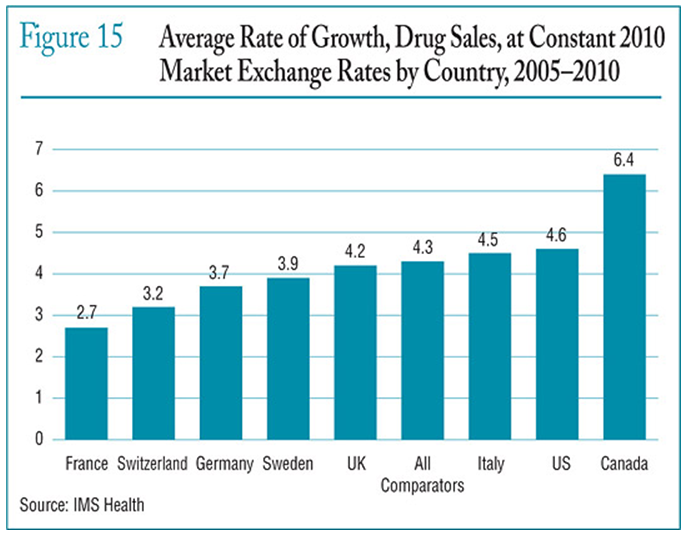 18
Canada Compared to the World (cont’d)________________________________________________
In 2005 and 2010, Canadian drug sales accounted for 2.4% and 2.7%, respectively, of the global market









Small, but a growing market
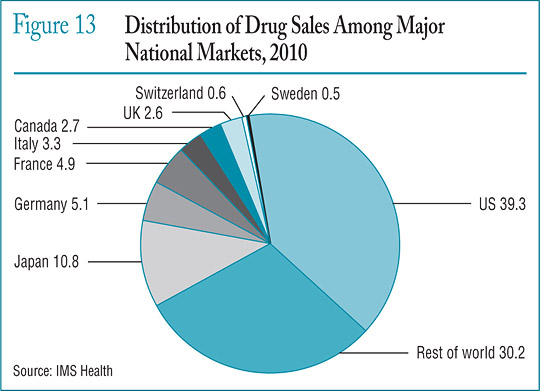 19
Canadian Public Drug Plan Spending* on Prescription Drugs Rates of Growth and Annual Totals, 2005/06 to 2010/11
*The government share of spending on prescription drugs by nine public drug plans participating in NPDUIS. The totals are plan spending on the prescription, which includes the drug, dispensing fee and markup.
20
Shift in Shares of Total Prescriptions* by Market Segment, 2005/06 to 2010/11________________________________________________
*Totals are for nine public drug plans participating in NPDUIS.
21